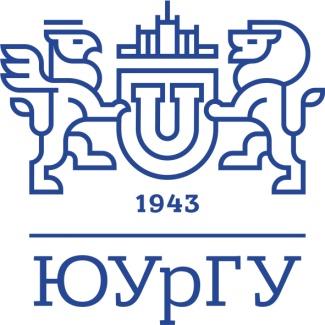 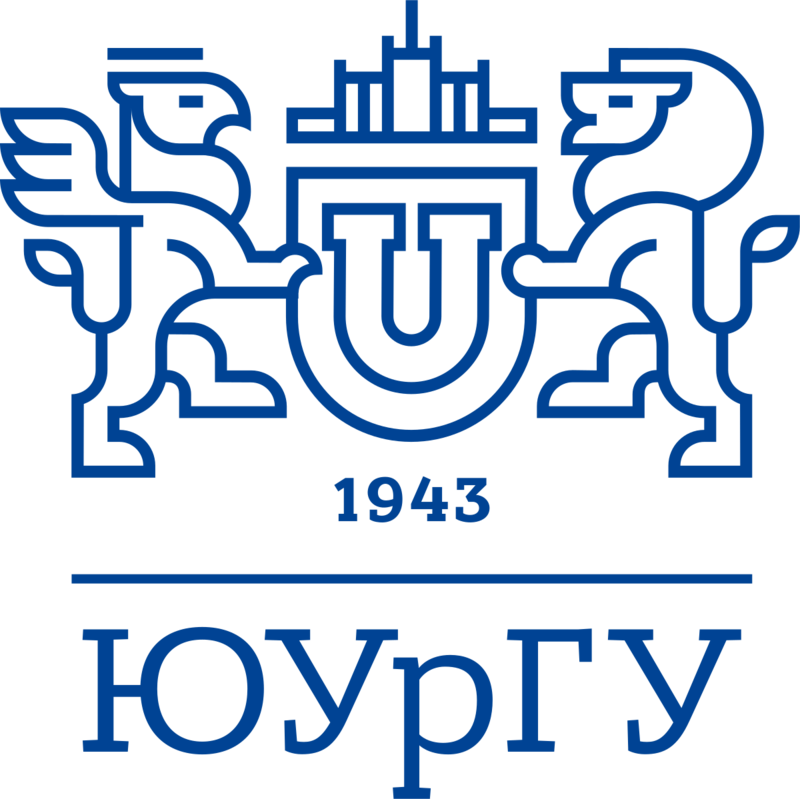 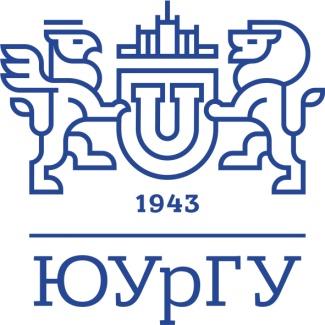 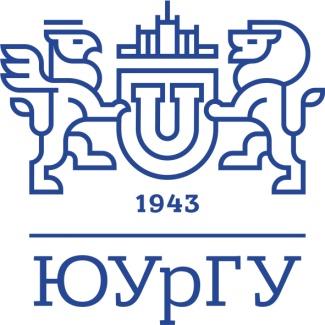 Федеральное государственное  автономное образовательное учреждение высшего  образования 
 «Южно-Уральский государственный университет» (национальный исследовательский университет)
Высшая школа экономики и управления 
Кафедра таможенного дела
Цифровизация таможенной службы в государствах-членах ЕАЭС
Выполнила: . Санникова Е.Е. ., студент группы  ЭУ-531
 Научный руководитель: Степанов Е.А. , доцент   кафедры «Таможенное дело»
Несытых К.Ю., преподаватель кафедры «Таможенное дело
Цифровизация таможенной службы государств-членов ЕАЭС
2
2
Динамика положения стран-участниц ЕАЭС в рейтинге стран по эффективности логистики: таможенного декларирования
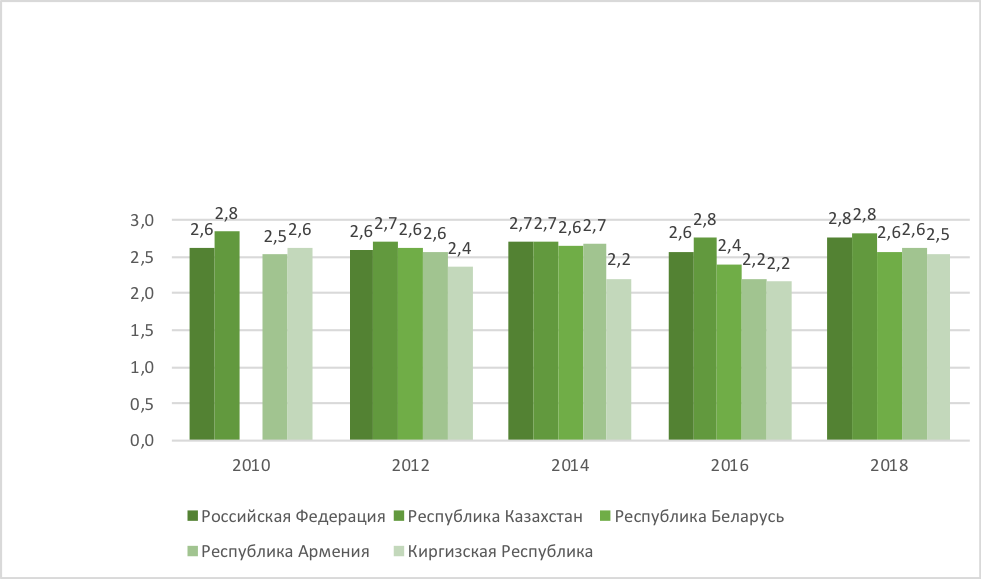 3
Динамика изменения показателей эффективности таможенной логистики: таможенного декларирования товаров по странам-участницам ЕАЭС
4
4
Цифровизация таможенной службы в странах ЕАЭС: Электронная таможня
5
5
Цифровизация таможенной службы в странах ЕАЭС:цифровая таможня
6
6
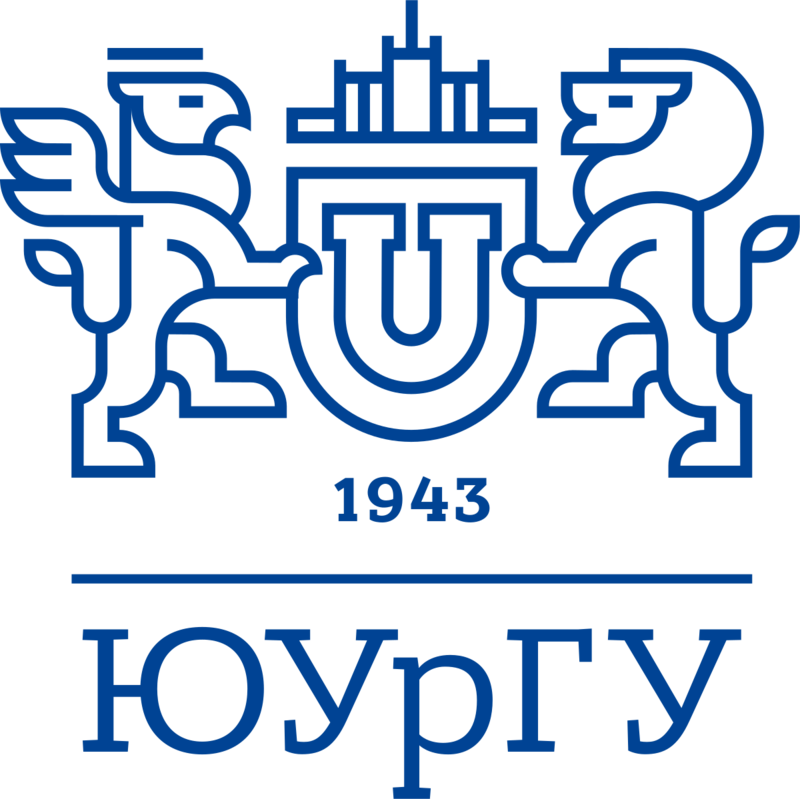 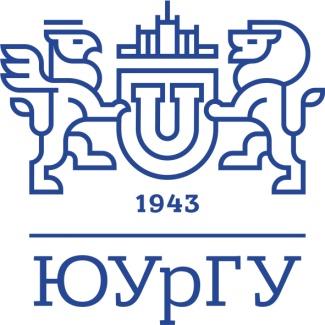 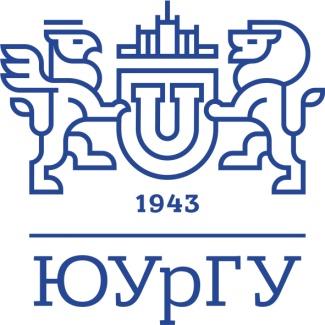 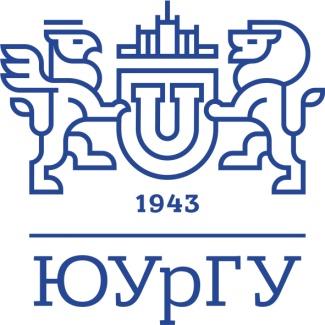 Федеральное государственное  автономное образовательное учреждение высшего  образования 
 «Южно-Уральский государственный университет» (национальный исследовательский университет)
Высшая школа экономики и управления 
Кафедра таможенного дела
Цифровизация таможенной службы в государствах-членах ЕАЭС
Выполнила: . Санникова Е.Е. ., студент группы  ЭУ-531
 Научный руководитель: Степанов Е.А. , доцент   кафедры «Таможенное дело»
Несытых К.Ю., преподаватель кафедры «Таможенное дело